Energy-level & electronic-coupling fluctuation control of biomolecular and small-molecule charge transfer reactions
Spiros S. Skourtis
Department of Physics, University of CyprusNicosia Cyprus
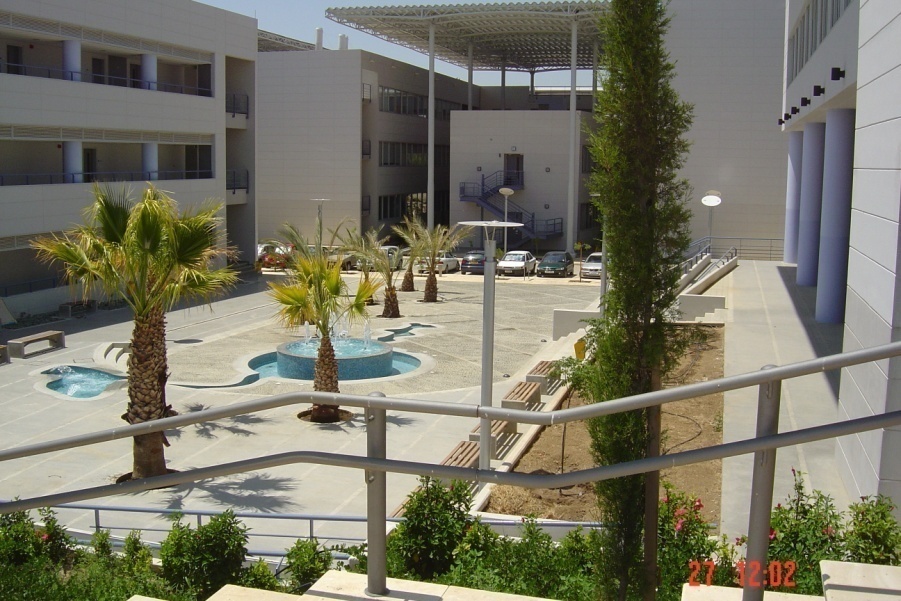 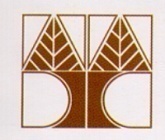 DPG Annual & Spring Meeting 2014, Symposium on Rare Events: 
Optimal solutions and Challenges – from Charge Transfer Reactions to Supervolcanoes
March , 2014, Berlin
Humboldt University
Biomolecular & molecularElectron Transfer (ET) reactions
Ubiquitous in physical-chemical & biological processes

Bio/Chem: all oxidation/reduction reactions, 
bioenergetics, signalling, disease 

Devices: molecular electronics, molecular photovoltaics, biosensors
Why interesting at the fundamental level

ET processes controlled by rare events

 ET through  dynamic & responsive molecular media
 
Biomolecular ET systems are often “designed” to do the job
In biological electron transport processes there are design principles at all scales:  molecular-assembly & cellular to single molecule
At “macroscopic” molecular assembly level
Most famous example: Photosynthesis
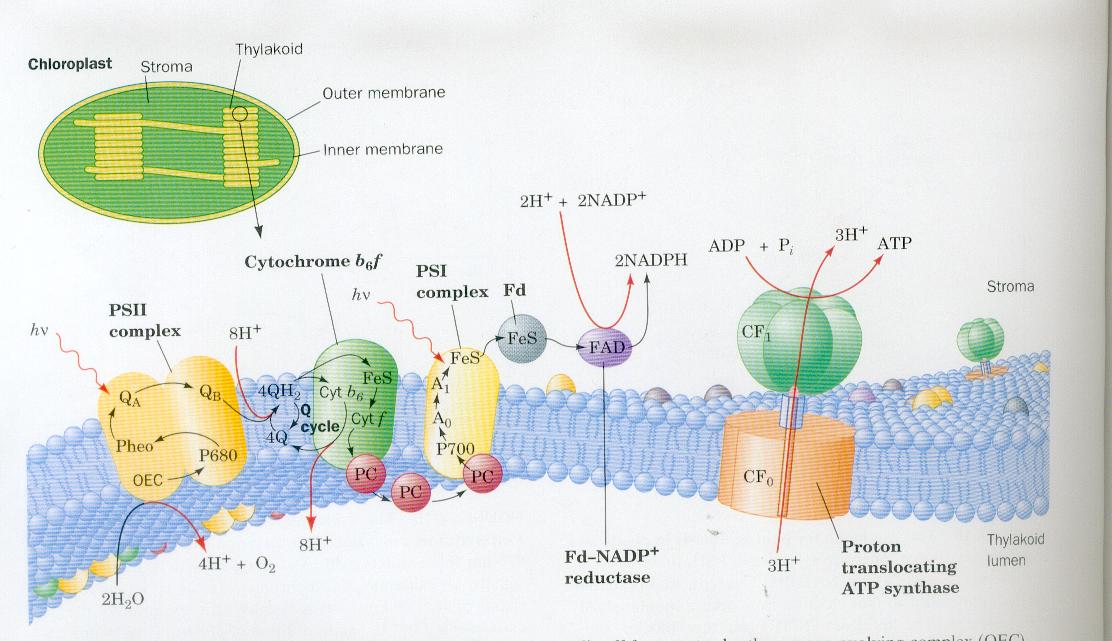 Voet
Biochemistry
Assembly designed to couple 
exciton transfer to electron transfer to proton transfer
At single molecule level
The initial ET reaction is  fast 
 to avoid fluorescence & loss of photon energy to heat
fluoresence time: 10-8 sec,        
    
Initial ET time: 10-12 sec
Reaction center is designed to 
directionally transfer 1elec. per photon absorbed
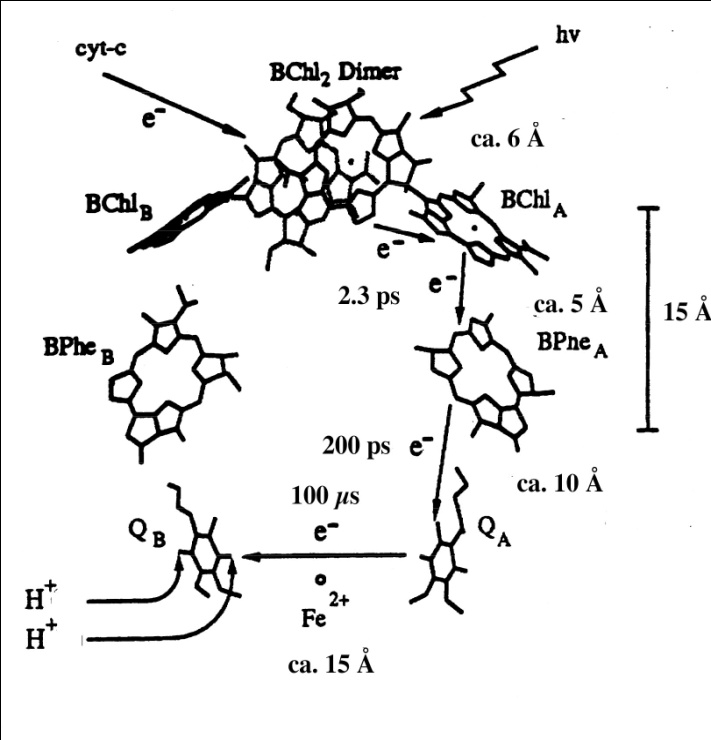 The electron transport is in one direction 
 & along specific pathways
Some features of biological ET
~10Å
e
D
A
Bridge:
(protein or DNA)
solvent
e
D
A
protein
protein 
or DNA
solvent
Often long distance & very-long distance ET: 

    The electron transfers from an initial    
     localized  donor (D) state to a final 
     localized acceptor (A) state through 
     intervening molecular matrix (bridge). 

     D-A distance  for single-step (tunneling) ET
     up to ~ 10 Å, 
     for multistep hopping ET 
     ~ 100 nm (bacterial nanowires)
Bridge: 
     
   Protein and/or DNA and/or other organics, 
   hundreds of  atoms between each  D-A pair.
Donor (acceptor) moieties:  

   metals atoms, small organic molecules, 
   aminoacids, DNA bases
MAIN EXP. OBSERVABLE: ET rate
 biological rates: (psec)-1 or slower
Mechanisms of biomolecular ET
fully coherent:
“Deep” tunneling to resonant tunneling
(describable by Schr. Eq.) 

to 

fully incoherent:
thermally-activated hopping
(describable by rate equations)
Electron Transport & Transfer pathways
Solvent
Protein
D1
A1(D2)
kforw
A2(D3)
kback
A3
Larger scale incoherent elec. transport pathways (kinetic networks)
D2
A2
Smaller scale coherent elec. transfer pathways (coupling networks)
Long-distance single-step tunnelingET reactions(“nonadiabatic”)
protein
Often involve metal atoms as D & A
Di
Weak D-A electronic coupling (D-A tunneling matrix element)
Ai
9
ET rate is controlled by rare events:
D and A  energy-level fluctuations 
to D-A resonance
D-A electronic coupling fluctuations
10
Qualitative picture of nonadiabatic ET reactions mediated by tunneling
Energy of ET molecule + solvent
excluding kinetic energy of atoms
Thermal fluctuations of molecule+solvent 
    induce D-A resonance
ET by tunneling takes place at 
     D-A resonance
ET RATE:
Collective  system  (Reaction) coord. R
Assume classical motion.
Tunneling matrix element (coupling)
between D and A
Boltzmann factor
 for activation to
 resonance conformation
Crossing point
(resonance)
Coherent “deep”  tunneling
Pot. energy felt by  e-
V0
-e
Etun
Donor-Acceptor  tunneling matrix element :
D
A
B1
B2
BRIDGE
ATOMS
Questions of interest How does the ET rate depend on:
The structure of the ET molecule
The dynamics of the ET molecule
The nature of the initial D state
ET CONTROL
(artificial biomimetic systems: devices)
Dependence of ET rate on biomolecular structure
Protein structure (AA sequences & folds & cofactors) 
Central dogma of molecular biology: 
structure determines function
Protein Data Bank @ http://www.pdb.org/
Structural control parameters 
for the rare event of  
 D-A resonance
Rudy Marcus 
Nobel prize in Chemistry (1992)
Energy
Crossing point (region)
“Driving force of reaction or  free energy of reaction” :
R
“Reorganization energy of reaction”
and/or:
control
control
activated
activationless
Experimental evidence
Arrhenius temperature dependence of rate



Reaction free energy dependence of rate at a given D-A distance



Solvent (dielectric medium) dependence of rate
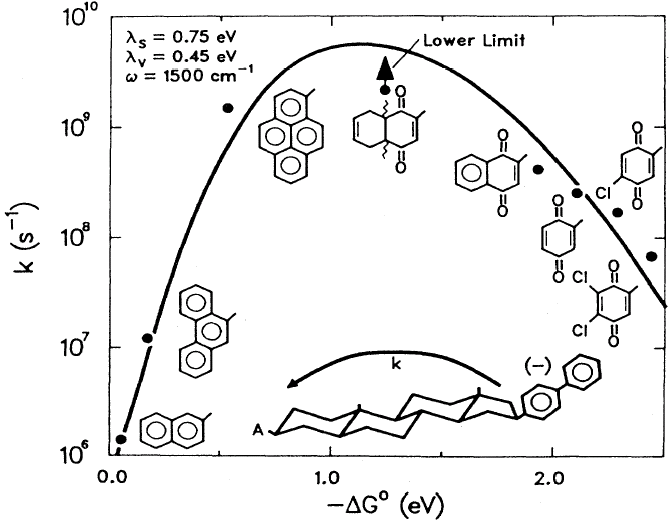 Closs & Miller
 Science  (1988)
Normal region:
Activationless region:
Inverted region:
Structural control parameters 
for D-A electronic coupling
THROUGH-BRIDGE PROPAGATION
Through-space versus through-bond tunneling jumps in tunneling pathways
S.S. Skourtis and D.N. Beratan  Adv. Chem. Phys. 106, 377 (1999)
Exps. on protein ET systems with metal D & A 
(large rate scatter)
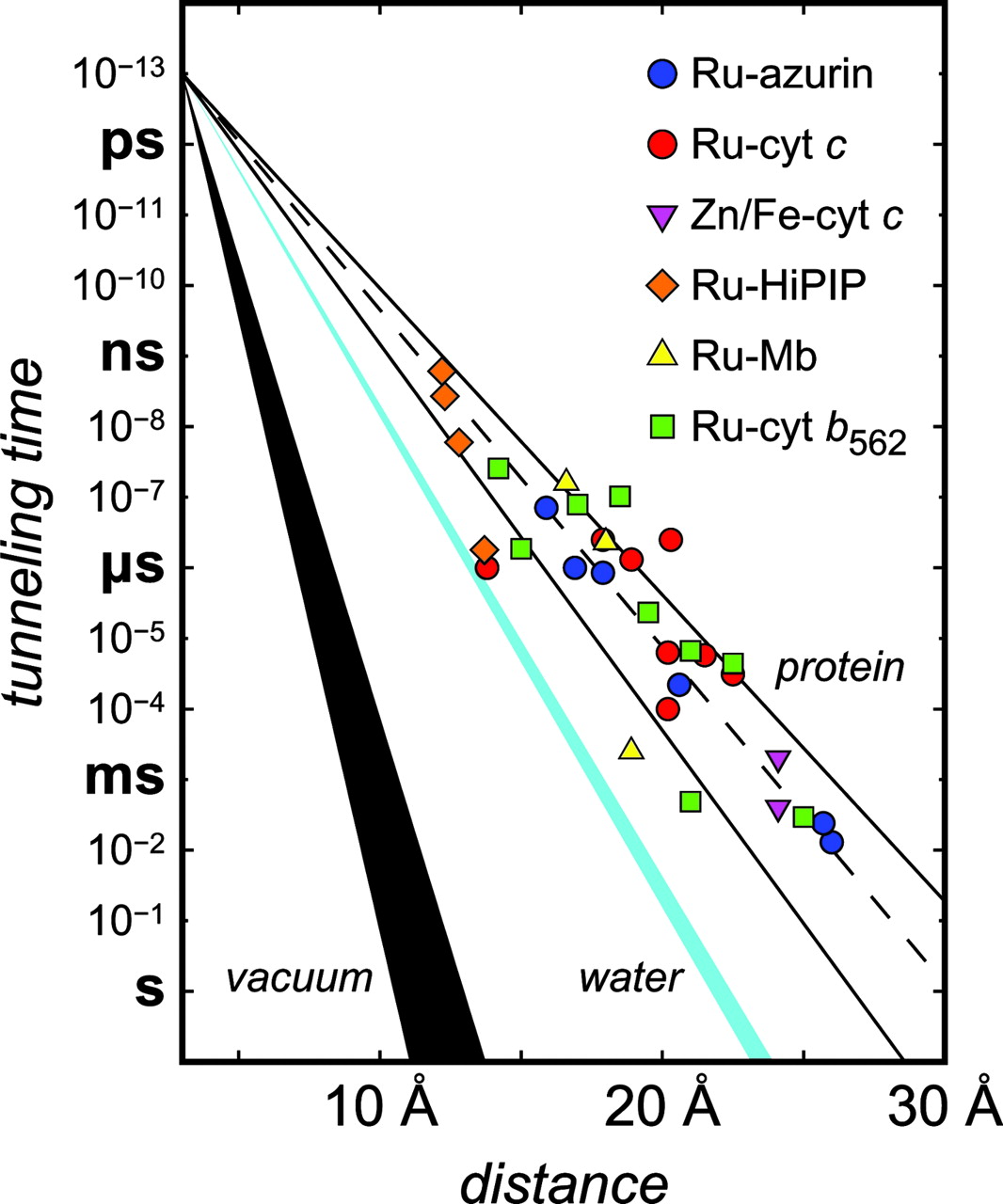 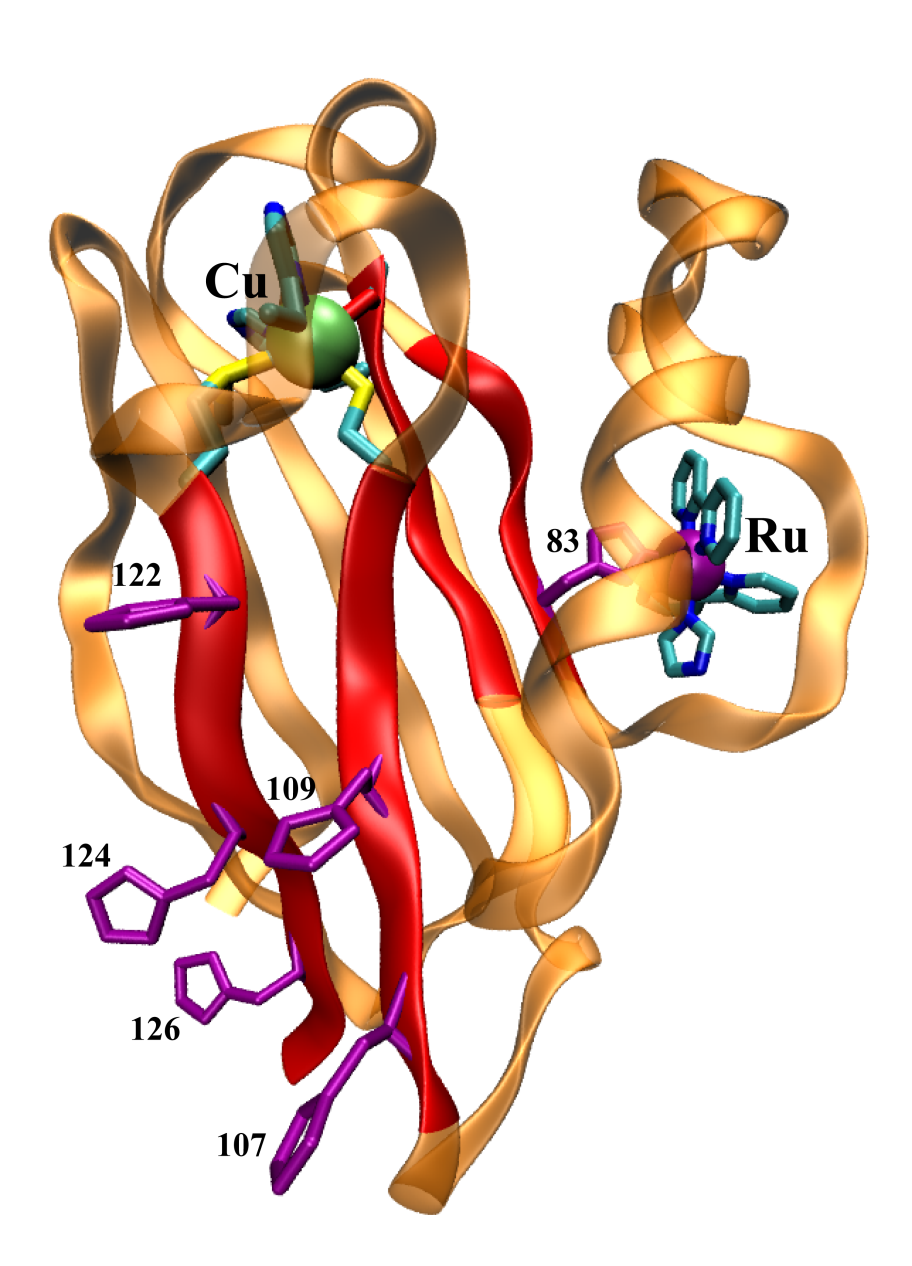 Activationless rates
β- sheet
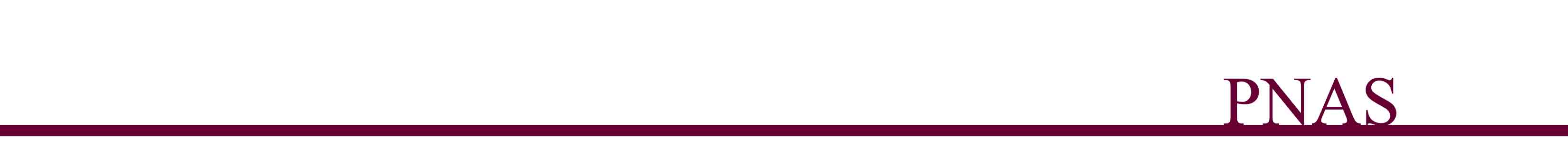 Gray H. B., Winkler J. R. PNAS 2005;102:3534-3539
Copyright © 2005, The National Academy of Sciences
[Speaker Notes: Tunneling timetable for intraprotein ET in Ru-modified azurin (blue circles), cyt c (red circles), myoglobin (yellow triangles), cyt b562 (green squares), HiPIP (orange diamonds), and for interprotein ET Fe:Zn-cyt c crystals (fuchsia triangles). The solid lines illustrate the tunneling-pathway predictions for coupling along β-strands (β = 1.0 Å-1) and α-helices (β = 1.3 Å-1); the dashed line illustrates a 1.1-Å-1 distance decay. Distance decay for electron tunneling through water is shown as a cyan wedge. Estimated distance dependence for tunneling through vacuum is shown as the black wedge.]
Dependence of electron tunneling on biomolecular motion
A protein fluctuates around its average structure
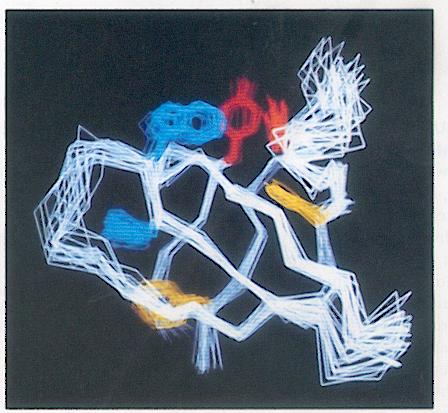 Rich spectrum of  fluctuations relevant to ET:
Time scales of structural fluctuations:    tens of fsec to μsec/msec
Sizes of structural fluctuations:    a few to tens of Angstroms
Fluctuating barrier tunneling
Fluctuating barrier/tunneling matrix element: TDA(t)  rare flucs to large TDA
Pot. energy felt by  e-
-e
D
A
B1
B2
BRIDGE
ATOMS
Expected coupling fluctuation effects on molecular ET
Temperature dependence of TDA 
    (modifies temperature dependence of overall rate)


Modification of free energy gap dependence


Inelastic tunneling


Gating
Crossing point (region)
ET rate for a fluctuating tunneling matrix element
                 (slow & large fluctuation regime)
High-temp, & elastic tunneling limits
Energy
Average of TDA2  over diff. molecular conformations
FC factor
Collective system coord
rms fluctuation in the D-A energy gap: UA-UD
Magnitude of TDA fluctuations compared to average
Small TDA fluctuations
Large  TDA fluctuations
Rate may be determined by rare flucs that give large couplings
Checking importance of coupling fluctuations 
on ET rates
MD simulations coupled to electronic structure comps
Run MD of system / Save MD snapshots of molecule

    Compute electronic structure for each snapshot 

   Compute ED , EA ,  TDA 

  Compute averages and moments of TDA , EA - ED        
     from MD  trajectory

   Compute  ET rates 
   (interpret in terms molecular structure and dynamics)
TDA fluctuation effects in the ET protein azurin
LARGE FLUC
S.S.  Skourtis, I. Balabin, T. Kawatsu, and D.N. Beratan Proc. Natl. Acad. Sci. USA 102, 3552 (2005)
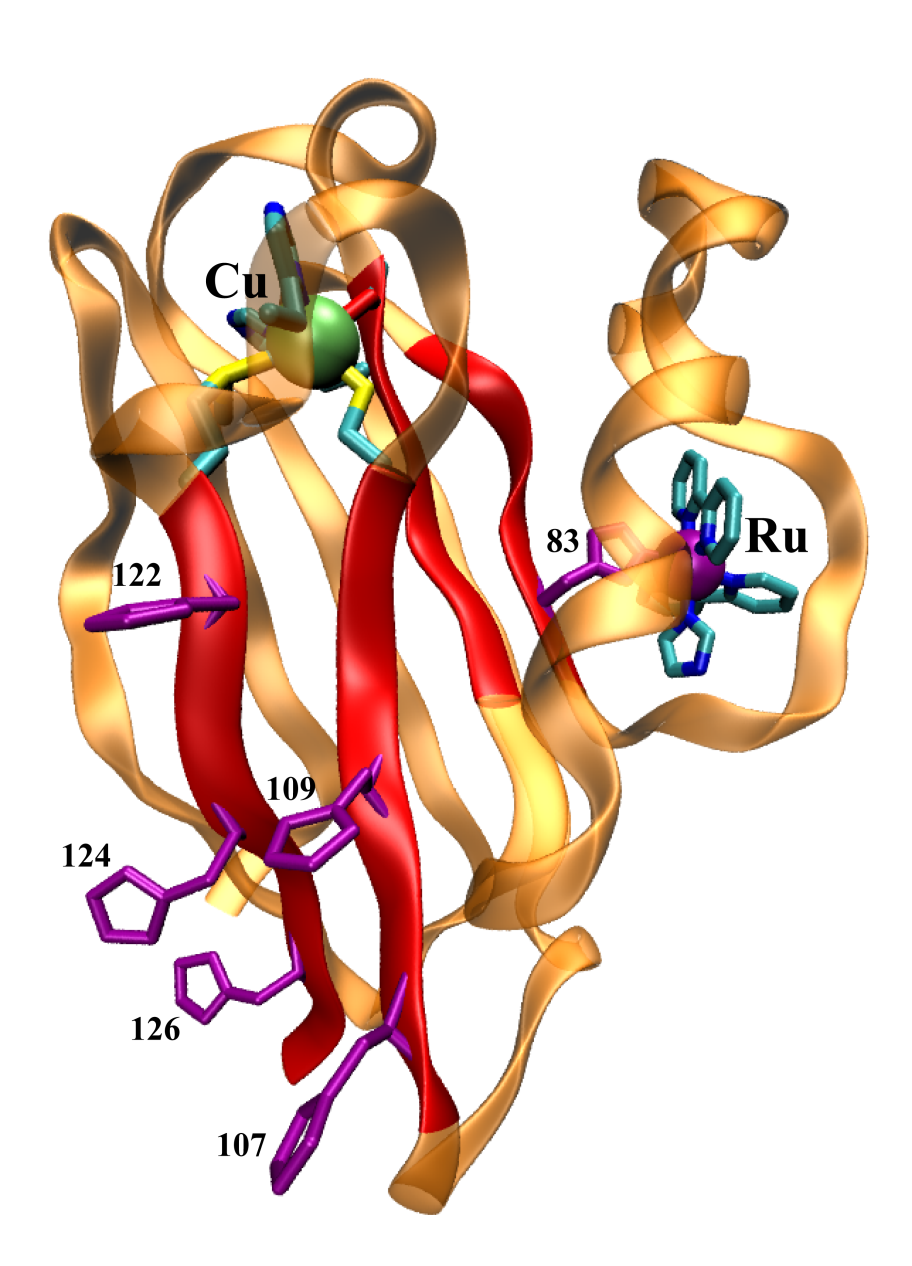 Coupling fluctuations increase with DA distance
I. Balabin, D.N. Beratan and S.S. Skourtis  Phys. Rev. Lett. 101, 158102 (2008)
Critical  distance Rc
RDA > Rc
RDA < Rc
Water-mediated tunneling     Rc = 2-3 Angstroms
Protein-mediated tunneling     Rc = 6-7 Angstroms
Some conclusions
SUMMARY
The large  coupling-fluctuation regime is very common in biological (and even small molecule) ET systems.
In this regime interpreting ET coupling in terms of average protein (molecular) structure may not give the correct physical picture:


Non equilibrium conformations can provide most of the coupling

Sufficient MD sampling necessary
< TDA 2 >   >>   < TDA >2
Control 
in
ET molecular “devices”
Control of energy level and electronic  coupling fluctuations

- Control via initial  donor state preparation


-Control  coupling pathway topology
Manipulate ET by IR excitation of mol.vibrations
mid-IR
400 nm
Vis
t
T
time
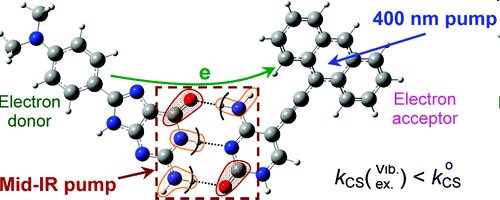 S.S. Skourtis, D.H. Waldeck and D.N. Beratan JPC B 108, 15511-15518 (2004)
S.S. Skourtis and D.N. Beratan AIP Proceedings Vol. 2, Part B, 809-812 (2007)
D. Xiao, S.S. Skourtis, I. Rubtsov, D.N. Beratan, Nano Lett., 9 (5), 1818–1823 (2009)
Z. Lin, et. al. J.Am. Chem. Soc.,  131: 18060-62 (2009)
H. Carias , D.N. Beratan, S.S. Skourtis  JPC B., 115 (18), 5510-5518 (2011)
3-5% decrease in ET rate
Some challenging future directions
Single molecule transport & transfer
Photon and electron counting statistics to reveal fluctuation –dynamics  effects
IR driving of ET
Driving of rare activation events
Computation 
Long time MD and reliable sampling of resonance region 

For large coupling flucs the DA resonance region is altered
Reviews

S.S. Skourtis
Probing  protein electron transfer mechanisms from the molecular to the cellular length scales
Biopolymers (Peptide Science)  100, 1  pp 82–92 (2012) 


S.S. Skourtis, D.H. Waldeck, and D.N. Beratan
Fluctuations in biological and bioinspired electron-transfer reactions
Annu. Rev. Phys. Chem.,  61,  pp 461–485 (2010) 


D. N. Beratan, S.S. Skourtis, Ilya A. Balabin, Alexander Balaeff, Shahar Keinan, Ravindra Venkatramani, and Dequan Xiao 
Steering electrons on moving pathways
Acc. Chem. Res.,  42,  pp 1669–1678 (2009) 


S.S. Skourtis, J. Lin, and D.N. Beratan
The effects of bridge motion on  electron transfer reactions mediated by tunneling 
Modern methods for Theoretical Physical Chemistry of Biopolymers, 
E. B. Starikov, S. Tanaka, and J. P. Lewis, editors, Elsevier, pp. 357-379 (2006)
Funding
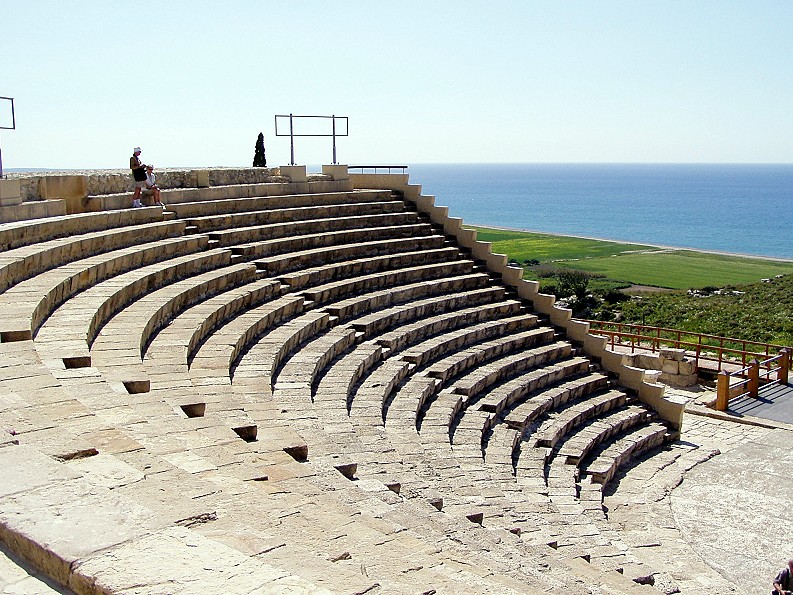 Cyprus Research Promotion Foundation
Leventis Foundation
University of Cyprus
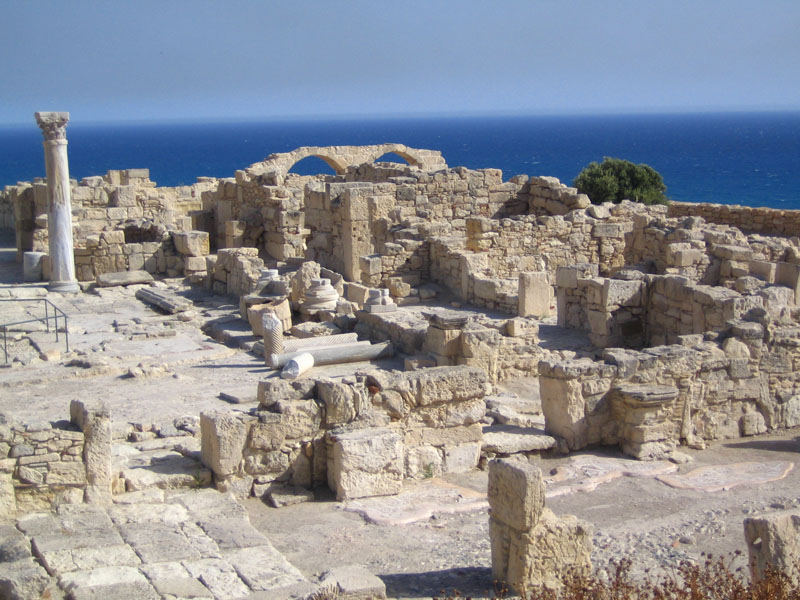 EU:  FP7
USA:  DOE, NIH, NSF, Duke Univ. Theory Initiative, UNC EFRC